Creating an Environment Where Faculty Thrives
Improving Faculty Climate
[Speaker Notes: This presentation should take approximately 30 minutes to complete. 
Module Objective:  By the end of this presentation, the audience will have a greater awareness of why climate is important and how perceptions of climate differ, as well as an understanding of how to improve workplace climate. 
Information provided in this presentation – and the supplemental materials – is an extension of the grant funded, Department Chair Training to Increase Women in Neuroscience project.]
What is “Climate”
There is not a simple definition. The following definition is from the University of Wisconsin-Madison

Climate: behaviors within a workplace or learning environment, ranging from subtle to cumulative to dramatic, that can influence whether an individual feels personally safe, listened to, valued, and treated fairly and with respect

-University of Wisconsin-Madison, Campus Climate Network Group (2002)
[Speaker Notes: Reference: http://wiseli.engr.wisc.edu/climate/Provost_ClimateDefn.pdf  
For discussion, another climate definition is: The atmosphere or ambience of an organization as perceived by its members. An organization’s climate is reflected in its structures, policies, and practices; the demographics of its membership; the attitudes and values of its members and leaders; and the quality of personal interactions” - University of Wisconsin-Madison, Committee on Women in the University's Work Group on Climate (Summer, 2002)]
Is There a Problem?
Data from four universities suggests that it depends on who you ask.
[Speaker Notes: The following four slides present surveys which illustrate differences in climate perceptions by gender. 
In addition to gender, perceptions of climate may also differ along racial and ethnic lines. Reference: 
Ethnicity and Race resources:, ADVANCE, University of Vermont: http://www.portal.advance.vt.edu/index.php/categories/diversity/ethnicity-and-race  
Price et al., Improving the diversity climate in academic medicine: faculty perceptions as a catalyst for institutional change. https://www.ncbi.nlm.nih.gov/pmc/articles/PMC2824594/ 
Assessing the Academic Work Environment for Science and Engineering Tenured/Tenure-Track Faculty at the University of Michigan in 2001, 2006, and 2012: Gender and Race in Department- and University-Related Climate Factors - http://advance.umich.edu/ResearchResourcesToInformDEI.php 
AC 2010-782: GENDER AND RACE/ETHNICITY IN ENGINEERING:PRELIMINARY FINDINGS FROM THE PROJECT TO ASSESS CLIMATE IN ENGINEERING. University of Washington. http://depts.washington.edu/paceteam/Publications/ASEE%202010%20PACE%20Findings%20Final.pdf 
San Jose State University: Final Report Of The Campus Climate Focus Group Research Project: Faculty, Staff, and Administrators Fall 2011  http://www.sjsu.edu/president/docs/FGReportFSA_LogoFinal.pdf]
Climate Issues:Perceptions Differ by Gender (UW-Madison)
[Speaker Notes: Women faculty reported significantly more negative perceptions of their departments’ climate as compared to men and department chairs. 
Reference: 
Displayed graph can be seen on page 187 of the Results from the 2003 Study of Faculty Work life at UW-Madison, which are available at https://wiseli.engr.wisc.edu/docs/Report_Wave1_2003.pdf. Note that the second graphic displayed on page 187 provides survey data for URMs. This report reflects the pre-contemplation phase for UW-Madison. 
Similar responses can be seen post contemplation within the Climate Change at the University of Wisconsin-Madison: What changed, and did ADVANCE have an impact? Presentation, which is available at https://wiseli.engr.wisc.edu/docs/Present_WEPAN_2007.pdf.]
Climate Issues: Perceptions Differ by Gender (Harvard)
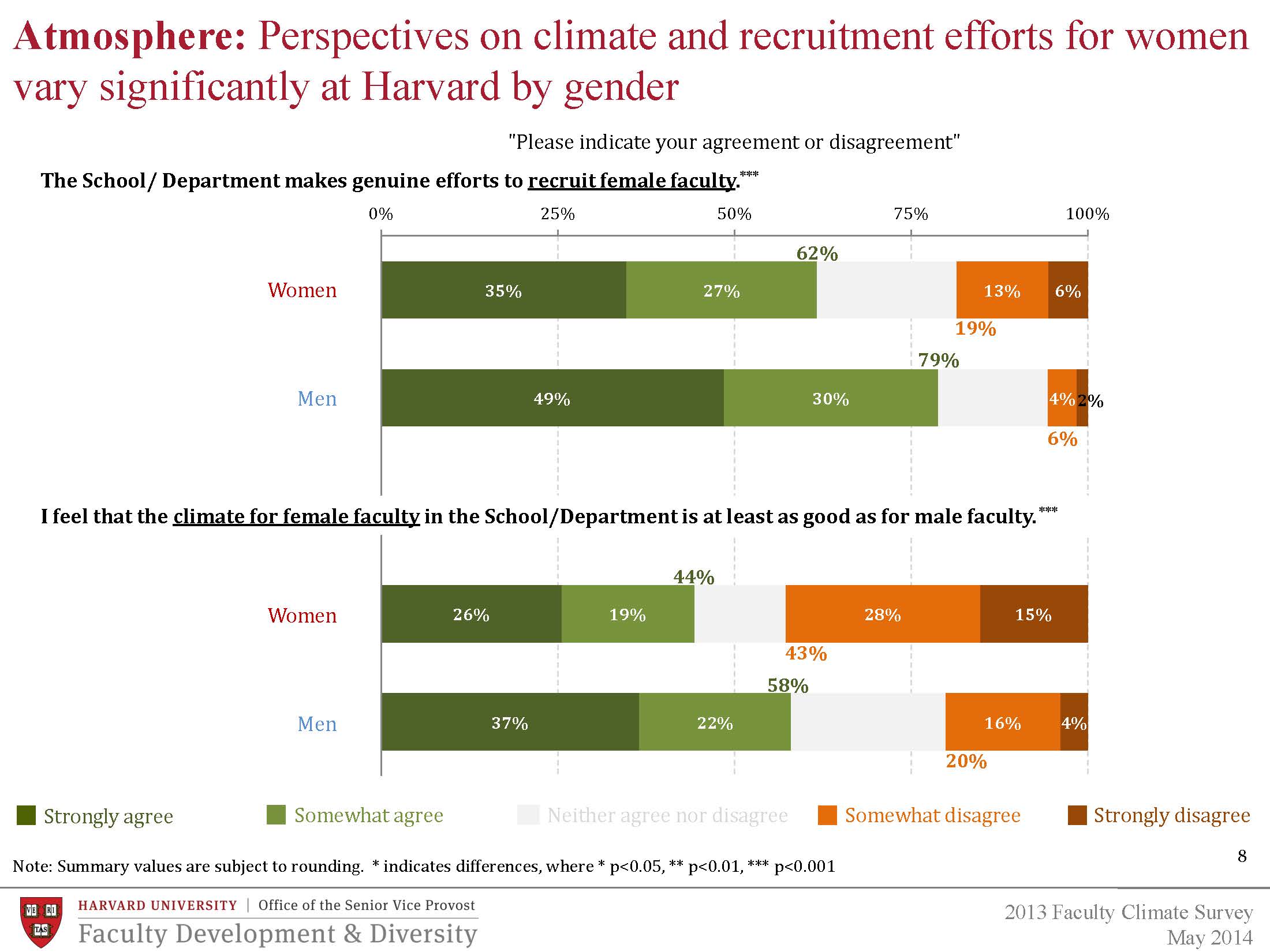 [Speaker Notes: Harvard women were persuaded less than men; efforts to recruit female faculty were genuine, and women were more likely to disagree that the climate for female faculty was at least as good as for male faculty
Reference
http://faculty.harvard.edu/files/fdd/files/fcsfinal.pdf - slide 8
The data are from a 2013 Harvard Faculty Climate Survey. This survey came from a recommendation by the university's 2005-06 Task Force on Women, resulting in the first Faculty Climate Survey in 2007; the second was conducted during the 2012-2013 academic year. The survey was designed to provide insights into the working environments for faculty, with major sections of the survey focusing on satisfaction, atmospheres, tenure, mentoring, and work/life balance. The survey reflects 72% of all faculty.]
Climate Issues:Perceptions Differ by Gender (CWRU)
Diana Bilimoria, IWiN (2010)						CWRU 2004 Climate Survey
[Speaker Notes: Beginning in 2004, the CWRU survey was administered every 3 years. Survey items cover a range of topics, including satisfaction, stress, workload, leadership, support, resources, tenure criteria and retention. The survey also assesses faculty perceptions of the environment for inclusion and diversity.
The results: Men think they know what they’re getting and that they are getting a fair shake. Women don’t know what they are getting and don’t think they are getting a fair shake. In addition to the problem of a lack of critical mass, women faculty report lower rates of satisfaction with their academic jobs than male faculty. But this is just one place.]
Climate Issues: Perceptions Differ by Gender (VT)
*Campus free of intimidation, harassment, discrimination

*Read/heard/seen offensive
comments/materials in workplace

*Faculty treated fairly regardless of gender

*Faculty treated fairly regardless of sexual orientation

*There is accountability for sexist behavior

*Dept. head unlikely to intervene if sexist behavior occurred
*Campus free f intimidation, harassment, discrimination

*Read/heard/seen offensive
comments/materials in workplace

*Faculty treated fairly regardless of gender

*Faculty treated fairly regardless of sexual orientation

*There is accountability for sexist behavior

*Dept. head unlikely to intervene if sexist behavior occurred
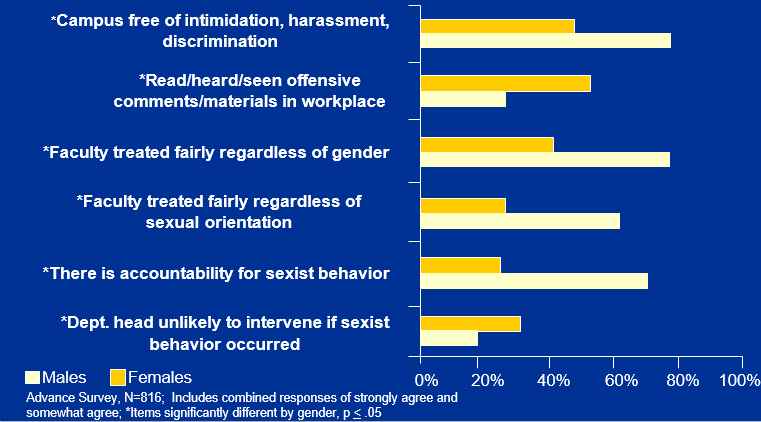 Males 	Females
0%       20%       40%	    60%      80%    100%
Advance Survey, N=816;  Includes combined responses of strongly agree and somewhat agree; *Items significantly different by gender, p < .05
Virginia Tech 2005 AdvanceVT Faculty Work-Life Survey and Faculty Exit Survey
Diana Bilimoria, IWiN 9-23-2010
[Speaker Notes: So let’s look at another institution. Note the different perceptions of men and women at Virginia Tech. 
Reference: 
2005 survey of all instructional and research faculty; 816 tenured and tenure-track faculty respondents. 
http://advance.vt.edu/content/dam/advance_vt_edu/documents/surveys/2005_worklife_survey_slides.pdf - slide 27]
Why is Climate Important?
What would be the benefits of creating a departmental climate where members feel “safe, listened to, valued, and treated fairly and with respect”?
[Speaker Notes: This quote is from the opening definition of climate. This slide is to prompt discussion from the audience. Some examples of the benefits of a supportive climate are provided on the next four slides.]
Why is Climate Important?
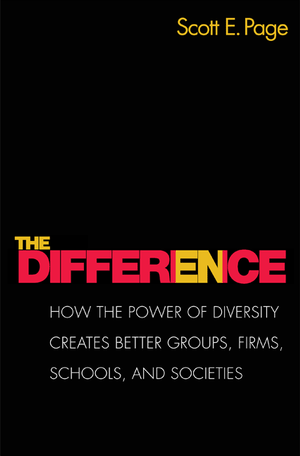 The Power of Diversity
Breakthroughs emerge by looking at complex problems from diverse perspectives.

Inclusive enterprises with a diverse work force that recognize and value unique individual contributions tend to be more successful than more homogenous ones
Scott Page, “The Difference: How the Power of Diversity Creates Betters Groups, Firms, Schools, and Societies” (2008)
[Speaker Notes: The author of this book, Scott Page (Professor of complex systems, political science and economics at the University of Michigan), used mathematical modeling and case studies to show how diversity produced organizational strength.  For additional information, the NY Times article below is an interview with the author.
Reference: 
NY Times article: In Professor’s Model, Diversity = Productivity, http://www.nytimes.com/2008/01/08/science/08conv.html, features a conversation with Scott Page 
The Difference: How the Power of Diversity Creates Better Groups, Firms, Schools, and Societies., Scott E. Page, Princeton University Press, 2008, http://press.princeton.edu/titles/8757.html#evendors]
Why is Climate Important?
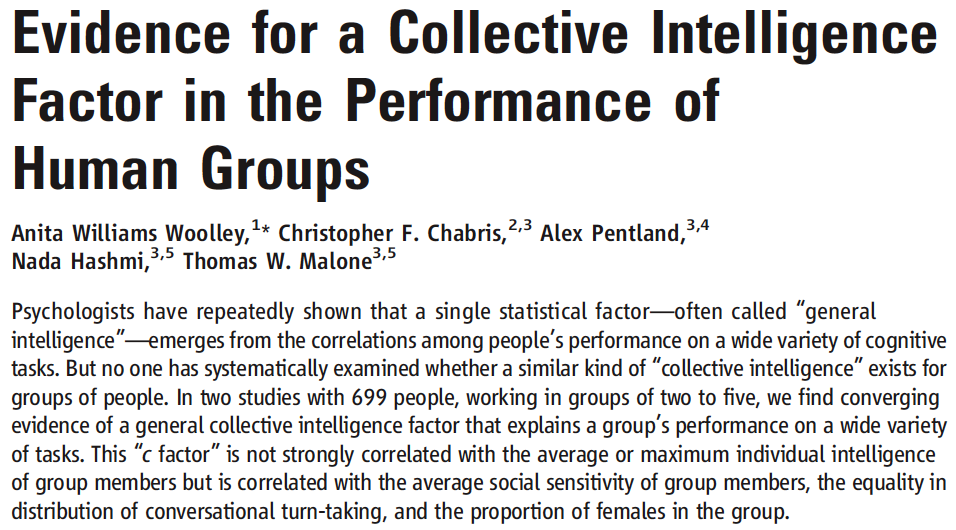 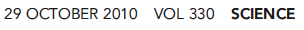 [Speaker Notes: This is a fascinating study.  From Science:  The performance of humans across a range of different kinds of cognitive tasks has been called g or general intelligence factor. Woolley et al report a psychometric methodology for quantifying “collective intelligence” (c), --how well groups perform on a set of group problem-solving tasks. “This “c factor” is not strongly correlated with the average or maximum individual intelligence of group members but is correlated with the average social sensitivity of group members, the equality in distribution of conversational turn-taking, and the proportion of females in the group.
Reference: 
http://science.sciencemag.org/content/330/6004/686
Reference: http://www.chabris.com/Woolley2010a.pdf]
How does diversity make us stronger?
It seems obvious that groups of people with diverse individual expertise would be better than a homogeneous group at solving complex, non-routine problems
It is less obvious that social diversity should work in the same way – yet the science shows that it does.
Being around people who are different from us makes us more creative, more diligent and harder-working
Katherine W. Philips, Scientific American, October 1, 2014
[Speaker Notes: This slide builds upon the previous slide to help explain why diversity aids in group decision making.
Reference: http://www.scientificamerican.com/article/how-diversity-makes-us-smarter/
Several related articles:
Diversity in Science: Why It Is Essential for Excellence, Fred Guterl - http://www.scientificamerican.com/article/diversity-in-science-why-it-is-essential-for-excellence/ 
Diversity in Science: Where Are the Data?, Fred Guterl - http://www.scientificamerican.com/article/diversity-in-science-where-are-the-data/ 
Point of View Affects How Science Is Done. Gender and culture influence research on a fundamental level, Douglas Medin, Carol D. Lee, Megan Bang - http://www.scientificamerican.com/article/point-of-view-affects-how-science-is-done/]
Why Focus on Improving Departmental Climate?
Improve departmental stability
Increase faculty & student productivity
Recruit and retain faculty and students
Promote respect, collegiality, inclusion, collaboration, and cooperation in department
Improve the science
Chisholm-Burns, Richardson & Rodrigues, University of Arizona ADVANCE Program
[Speaker Notes: This slide represents a transition from discussing problems to implementing solutions.  What changes can we make?
References:
Price EG, Gozu A, Kern DE, Powe NR, Wand GS, Golden S, Cooper LA. The role of cultural diversity climate in recruitment, promotion, and retention of faculty in academic medicine. J Gen Intern Med. 2005 Jul;20(7):565-71.
Examining Faculty Satisfaction, Productivity, and Collegiality in Higher Education: Contemporary Contexts and Modern Methods. Victorino, Christine A., Sharon Conley, and Karen Nylund-Gibson Dissertation, Univ California, Sanata Barbara 2012]
Why Focus on Department Chairs?
Individuals experience climate in their immediate workplace – the department
Chairs can significantly influence women’s experiences in their departments
Chairs’ perspectives of climate differ from those of other faculty, especially women faculty
Study of Faculty Worklife at the University of Wisconsin-Madison, 2003
[Speaker Notes: Optional Slide.  The original IWiN workshops focused on department chairs.  If this presentation targets a different audience, this slide is not necessary
References: 
https://wiseli.engr.wisc.edu/docs/Present_ADVANCE_Fine_2006.pdf 
http://wiseli.engr.wisc.edu/climate.php]
The Impact of Committed Leaders
Leaders have a disproportionate impact on organizations because of their status as authorities
Establish and publicize policies to increase fairness
Legitimize and support the leadership of both women & men
Why So Slow? The Advancement of Women. Virginia Valian, MIT Press, 1997
[Speaker Notes: In addition to emphasizing the role of leaders, this illustrates the importance of strong institutional support for implementing changes. The next few slides provide some examples of the impact of institutional changes. 
Reference: https://mitpress.mit.edu/books/why-so-slow]
Impact of Leaders:Two Examples
John Stobo, MD
Chairman of Medicine, Johns Hopkins Medical School (1958-1997)



Lawrence Summers, PhD
27th President of Harvard University (2001-2006)
Resigned following no-confidence vote by faculty
Suggested that female faculty “different availability of aptitude at the high end” 
However, also initiated changes that increased female and minority faculty
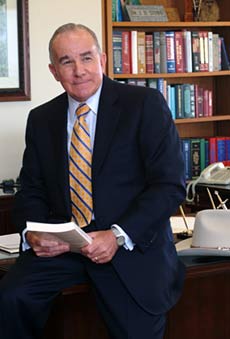 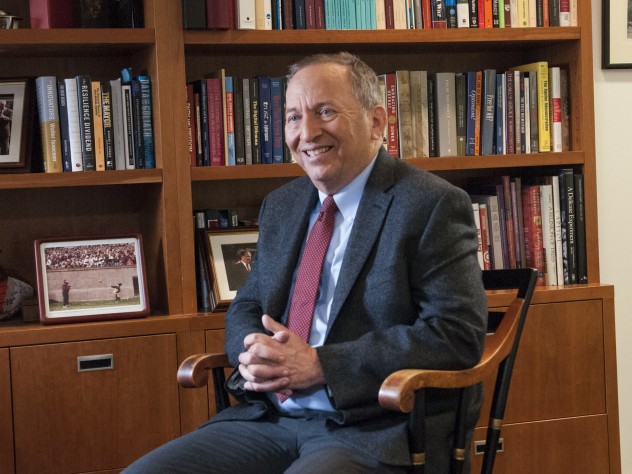 [Speaker Notes: Two leaders, one highly regarded; one who resigned following a no-confidence vote by faculty.  However, both had an impact on faculty climate as shown on the next slides.]
Impact of Leaders
John Stobo, MD, Chairman of Medicine, Johns Hopkins Medical School, 1985-1997
Women faculty earned less than men and advanced more slowly.
Appointed a committee to evaluate situation and develop ways to deal with gender-based problems.

Stobo’s initiatives included:
Annual faculty evaluations with explicit info re progress.
Monthly meetings with concrete mentoring for moving up in career.
Senior faculty were given explicit info on how to mentor.
Important meetings moved from outside normal hrs.

Impact on the Dept. of Medicine
1990 there were 6 women Assoc. Profs.
1995 there were 26 women Assoc. Profs.
Career Development for women in academic medicine: Multiple interventions in a department of medicine.” Fried et al JAMA 1996; 276:898
[Speaker Notes: Committee found that women were coming up for promotion later than men because evaluators failed to identify qualified women. e.g., junior men faculty were asked to chair confs 6X more frequently than junior women faculty. Also, Women didn’t know the criteria for promotion. 
Note that the changes were relatively modest, but had a huge impact
References:
Career Development for women in academic medicine: Multiple interventions in a department of medicine.” Fried et al JAMA 1996; 276:898 
For a more recent study from King’s College of London, http://www.ncbi.nlm.nih.gov/pubmed/21473749]
Impact of Leaders
Lawrence Summers, PhD, President, Harvard 2001-2006

Summers appointed two task forces (2005) The task forces’ recommendations included:
Senior Vice Provost for Faculty Development & Diversity
Increased recruitment efforts
Implemented improved mentoring and advising
Instituted retention strategies (new tenure track for jr. faculty)
Established official parental leave and automatic extension of tenure clock
Grants of up to $20,000/yr. to 50+ faculty member for childcare
Dependent care fund for children to travel with parents to conferences
New babysitting service
Professional Permutations: Harvard’s Evolving Faculties by Jonathan Shaw Harvard Magazine September-October 2011
[Speaker Notes: Another example of a series of relatively small changes.  Impact is shown on the next two slides
Improved mentoring included acknowledging that a lab is like a small business and therefore they give instruction in mini-courses in subjects they don’t teach in graduate school, such as how to explain complex scientific ideas to the media, or how to run a lab. “Being a scientist is like running a small business,” says Judith Singer (Senior Vice Provost for Faculty Development & Diversity ). “You have grant money, a lab to run, and you have staff relations.” 
The grad students however still don’t have access to paid maternity leave – but they can stop the G-clock.]
Impact of Changes at Harvard
More Women & Minority Appointments
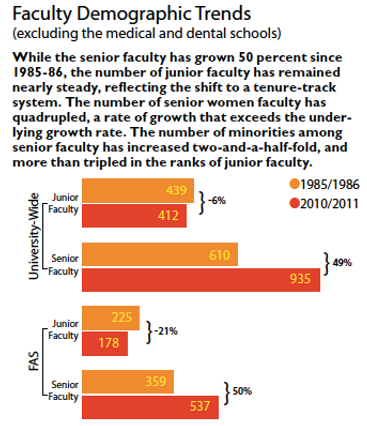 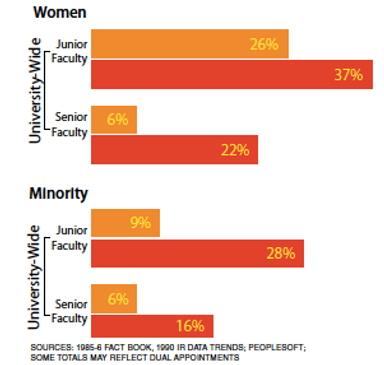 Professional Permutations: Harvard’s Evolving Faculties by Jonathan Shaw Harvard Magazine September-October 2011
[Speaker Notes: It is difficult to determine how much of these changes were in response to the changes implemented during the tenure of Dr. Summers, however the changes are impressive.
Reference: http://harvardmag.com/pdf/2011/09-pdfs/0911-48.pdf]
Essential Climate Components
For the advancement of women and minorities (and the benefit of all faculty), a department’s policy should aim for

Transparency: Making all kinds of information available and easy to find
Uniformity: Leveling the field and dealing equitably with all faculty
Assistance: Attending to the needs of faculty; offering mentoring and other types of help
Best Practices – University of Michigan ADVANCE Program
[Speaker Notes: Based on the data from Case-Western, Virginia Tech, Johns Hopkins, Harvard, and a study based on exit interviews with faculty at U Michigan (not shown), the essential climate components for a “good” department” for the advancement of women and minorities can be summarized in three categories.
References:
PRINCIPLES FOR BEST PRACTICES Prepared for University of Michigan ADVANCE Departmental Transformation Grant By Jean Waltman and Carol Hollenshead http://advance.umich.edu/resources/toolkit.pdf 
The Center for the Education of Women http://www.cew.umich.edu/sites/default/files/advance.pdf  
http://www.cew.umich.edu/sites/default/files/BestPractices12-07.pdf]
Strategies to Improve Retention and Climate
Invite diverse scientists as speakers in departmental seminars
Delay tenure clock for birth of a child, caring for sick family member (must apply to all faculty)
Implement mentoring programs
Implement dual career hiring/retention programs
[Speaker Notes: Implementing these changes involves both the chair and faculty.
For additional information:
Strategies for Improving Departmental Climate, Colorado State University http://www.colorado.edu/eer/research/documents/11_deptClimateBrief123115.pdf
Strategies for the Recruitment and Retention of Underrepresented Minority Faculty: A Former Chair’s Perspective. Lucinda Roy, Virginia Tech http://www.inclusive.vt.edu/content/dam/inclusive_vt_edu/resources/publications/reports/roy-doc.pdf  
Improving Campus Climate to Support Faculty Diversity and Retention: A Pilot Program for New Faculty Fred Piercy, Valerie Giddings, Katherine Allen, Benjamin Dixon, Peggy Meszaros, and Karen Joest Innovative Higher Education, Vol. 30, No. 1, 2005 DOI: 10.1007/s10755-005-3297-z http://www.ohsu.edu/xd/about/vision/center-for-diversity-inclusion/diversity-resources/upload/Improving-Campus-Climate-to-support-faculty-diversity-and-retention-a-pilot-program-fosr-new-faculty.pdf]
How a Chair Can Change the Climate
Motivate change within department: develop compelling rationales for change, focusing on benefits to department
Use diversity as window on departmental effectiveness; everyone benefits: continuous thread linking students, postdocs, women and men faculty
Attract more women and URMs as faculty
Improve morale
Accountability: Principles and actions for chairs and unit heads, Virginia Valian, Hunter College
[Speaker Notes: The original IWiN workshops were targeted at Department Chairs, Associate Deans, and Deans. However, changing climate is the responsibility of both department chairs and all senior faculty members in a department. 
This slide shows a number of suggestions from the Hunter College ADVANCE program directed by Virginia Valian.
There is evidence that the change in the departmental climate will increase grant possibilities by increasing opportunities for women and minority students.
References: 
http://www.hunter.cuny.edu/genderequity/repository/files/equity-materials/deanacco.909.pdf 
http://www.hunter.cuny.edu/genderequity/resources/equitymaterials
Additional Resources:
Mentoring Guidance for Department Chairs (also Dean, Faculty) from ASU https://provost.asu.edu/academic-personnel/mentoring/asu-mentoring-practices
http://www.sfn.org/Careers-and-Training/Women-in-Neuroscience/Department-Chair-Training-to-Increase-Diversity]
How a Chair Can Change the Climate (cont.)
Develop faculty for leadership positions within institution
Establish paths toward leadership
Place women and minorities on important committees
Provide guidelines on how to run committees
Have periodic meetings with interested faculty to explain how decisions are made within institution
Accountability: Principles and actions for chairs and unit heads, Virginia Valian, Hunter College
[Speaker Notes: Recall previous slide on transparency—it is important that faculty understand how decisions are made and that they have a voice.
Committee running guidelines: There is an excellent WICB column by Suzanne Pfeffer that highlights timing, preparation of an agenda, ensuring full participation, food, good manners and the recap. http://www.ascb.org/files/1104wicb.pdf
Additional resources:
http://www.ascb.org/wicbcareer-strategy-column/--several other resources
http://www.ascb.org/wp-content/uploads/2015/12/ABRF_presentation.pdf –Sustaining Women in Science: Lessons from the American Society for Cell Biology (Joan Goldberg)]
How a Chair Can Change the Climate (cont.)
Develop a diverse circle of advisors
Determine what you need and who can fulfill those needs
Include people who will provide constructive criticism and objections 
Chairs are at risk of isolation from and lack of knowledge of hidden problems – everyone tends to assume their unit is working well unless there are major overt signs to the contrary
Accountability: Principles and actions for chairs and unit heads, Virginia Valian, Hunter College
[Speaker Notes: While this is directed at chairs, it is relevant to all faculty]
How a Chair Can Change the Climate (cont.)
Develop procedures to counteract unintended bias
Review colloquium speaker roster – reflect % women grad students & in field
Run faculty meetings so that everyone’s voice is attended to
Review letters of recommendation for “gender equity”
Review workload assignments (teaching and service) for equity
Importance of assignment
Labor-intensiveness of assignment
Visibility
Scope for innovation
Ensure that departmental-internal staff respond equally promptly and fully to males and females, non-minority and minority
Ensure that women and minorities have a voice in hiring
Accountability: Principles and actions for chairs and unit heads, Virginia Valian, Hunter College, GEP http://www.hunter.cuny.edu/genderequity/equitymaterials.html
[Speaker Notes: Strategies to provide transparency, uniformity, and assistance.]
How a Chair Can Change the Climate (cont.)
Examples for the University of Minnesota
Scott Lanyon – Dept. of Ecology, Evolution, and Behavior

To improve climate, adjusted the time of the Dept. Seminar and added a reception to build community
Moved the seminar earlier in the afternoon to encourage seminar and reception participation by faculty members with young children
Added a post-seminar reception (with food and drink [including beer and wine]) to which faculty, graduate students, and postdocs are invited
To improve climate, initiated a Celebration of Promotions
[Speaker Notes: This small change of moving the seminar time demonstrated to faculty with children that they are important and valued.]
A Closing Thought
Never doubt that a small group of thoughtful, committed citizens can change the world; Indeed, it’s the only thing that ever has.

Margaret Meade
Caveats
Institutional Transformation takes TIME
Constraints on ability to undergo “transformation”
Culture of institution – Hierarchical? Driven by strong faculty governance system?
Size of institution
Availability of resources – time, personnel, funds
Support of top administrators
Turnover of administrators and chairs
[Speaker Notes: Optional Slide: may be useful for discussion]